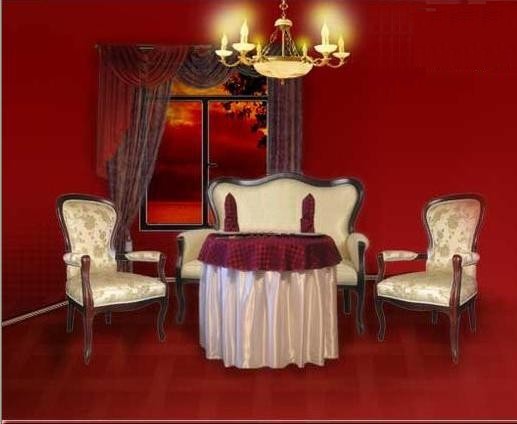 Тема: «Причина  ссоры 
Дубровского и 
Троекурова»
Тема:  «Причины ссоры Дубровского 
и Троекурова»
Цели  урока: 
Знать:
 Место  и  роль 1 главы  в раскрытии причин 
ссоры бывших  друзей.
2. Способы создания образа и характеристики
Дубровского и Троекурова.
3. Какими нравственными принципами руководствуются
в  своей жизни  Троекуров и Дубровский.

Уметь:
Определять авторскую позицию и выражать собственную в оценке поведения героев.
«Его  богатство, знатный род и_____давали ему______, 
где находилась его имение. Принимали 
 знаки______как  надлежащую дань. В домашнем быту
выказывал все_________ человека   необразованного.»
«С расстроенным  состоянием принуждён был________ и 
поселиться в______своей  деревне. Владел ________.
Остался  беден и ___________.»
Подберите  синонимы  к   слову  ССОРА
Ссора -
раздор
разлад
скандал
столкновение
размолвка
склока
конфликт
КОНФЛИКТ
Столкновение, серьезное разногласие, спор. Вступить в к. Семейный к. К. на границе. Конфликтный — характеризующийся конфликтом, относящийся к конфликтам. Конфликтовать (разг.) — вступать в к., конфликты. 
 лит. Противоречие как принцип взаимоотношений между персонажами литературного произведения. Драматургический к. К. отцов и детей в романах Тургенева.
ТРОЕКУРОВ  И  ДУБРОВСКИЙ
ТРОЕКУРОВ  И  ДУБРОВСКИЙ
ТРОЕКУРОВ  И  ДУБРОВСКИЙ
ТРОЕКУРОВ  И  ДУБРОВСКИЙ
ТРОЕКУРОВ  И  ДУБРОВСКИЙ
ТРОЕКУРОВ  И  ДУБРОВСКИЙ
Кто  виноват  в  ссоре  Троекурова  и Дубровского?
Найти  в  прочитанном  тексте доказательства  вины:

1 группа -  Троекурова
2 группа -  Дубровского
3 группа -  псаря  Парамошки
Кто  виноват  в  ссоре  Троекурова  и Дубровского?
Кто  виноват  в  ссоре  Троекурова  и Дубровского?
Кто  виноват  в  ссоре  Троекурова  и Дубровского?
Д.А. Шмаринов. Ссора на псарне.
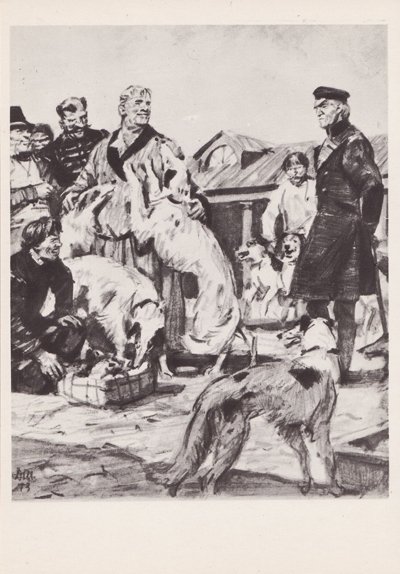 Что  помогло  иллюстратору 
воссоздать  внешность  
героев  романа?
Задание  на  дом:

1. Прочитать  статью учебника «Для  вас, любознательные»
2. Озаглавьте  главы 2 – 4 

Индивидуальное  задание:

Пересказ  эпизода в суде от лица Троекурова
Пересказ эпизода  в суде  от лица Дубровского
Подготовить рассказ «Жизнь Дубровского  в Петербурге по плану:
Какой образ жизни вёл молодой Дубровский
Как относились  к нему  товарищи?
О чём  мечтает Владимир?
Какие  черты характера свойственны  герою?
Какие чувства пробудила у Дубровского весть о болезни отца?
Подготовить выразительное чтение письма Орины Егоровны Бузырёвой